Labour Force SurveyQuarter 3 2021 Results25 November 2021
Section 1: Introduction
Labour Market classification in the Labour Force Survey
The official labour market classification of respondents to the Labour Force Survey (LFS) is based on the International Labour Organisation (ILO) criteria
For your information, key LFS concepts and definitions along with information on the new IESS Regulation are included in the Annex at the end of this presentation
LFS results for Q3 2021 like previous quarters are published according to this criteria
3
COVID-19 Adjusted Unemployment Estimates
COVID-19 Adjusted Estimates of Employment volumes for persons 15-89 years and corresponding Employment Rates for persons aged 15-64 are also included in the LFS today for the end of September 2021 and October 2021
The latest COVID-19 Adjusted Estimates of Unemployment for March 2020 to October 2021 were published as part of the Monthly Unemployment Estimates release on 03 November 2021
See Annex at the end of presentation for further information on the impact of COVID-19 on the LFS
4
Section 2:Headline Statistics
LFS Q3 2021 headline estimates
6
LFS Q3 2021 headline estimates
7
LFS Q3 2021 headline estimates
8
Comparison of key labour market indicators – Q3 of 2019-2021
9
10
ILO Status of PUP/EWSS Recipients – Q3 2021
11
Section 3:Employment
Employment and hours worked
13
14
15
16
17
Unadjusted Employment by gender
18
Annual change in full-time/part-time employment
In the year to Q3 2021:
Full-time : +108,900 (+6.0%) to 1,937,000
Part-time: +112,300 (+26.7%) to 533,300
Full-Time Equivalent (FTE) employment in main job up 209,900 (+10.3%) between Q3 2020 and Q3 2021
19
19
Part-time underemployment
Part-time underemployment accounted for 20.6% of part-time employment in Q3 2021
20
Employment status
21
Employment – Seasonally adjusted
Seasonally adjusted employment was 2,465,700 in Q3 2021, up 4.8% from 2,352,300 in previous quarter
22
22
Section 4:Unemployment
Unemployment - unadjusted
149,100 persons unemployed in Q3 2021
Unemployment down -16.8% or -30,100 over the year
Unemployment rate down from 7.4% to 5.7% over the year
24
24
Unemployment by gender
25
Unemployment - duration
Long-term unemployment rate up from 1.4% to 1.7% over the year
Total number of persons classified as long-term unemployed is now 45,100 – up 10,600 (+30.5%) from Q3 2020 
Long-term unemployment as proportion of all unemployed now 30.3%
26
Unemployment  - seasonally adjusted
Seasonally adjusted unemployment rate down from 7.0% to 5.5% over the quarter
The seasonally adjusted number of persons unemployed is down from 174,700 to 139,500
27
27
Section 5:Labour Force
Labour Force
Unadjusted
Increased by 191,100 (+7.9%) over the year to 2,620,300 in Q3 2021
Participation increased over the year from 61.0% to 65.1%
Demographic effect +15,900
Participation effect  +175,300
Seasonally Adjusted
Increase of 72,700 or 2.9% over the quarter to 2,603,800 in Q3 2021
29
Section 6:Comparing key indicators (seasonally adjusted):2005-2008, Q4 2019, Q3 2021
Comparison of some key indicators for males– 2005-2008 (pre-crash), Q4 2019 (pre-pandemic) and Q3 2021  (Seasonally adjusted)
31
Comparison of some key indicators for females– 2005-2008 (pre-crash), Q4 2019 (pre-pandemic) and Q3 2021  (Seasonally adjusted)
32
Comparison of some key indicators for all persons– 2005-2008 (pre-crash), Q4 2019 (pre-pandemic) and Q3 2021  (Seasonally adjusted)
33
Well-being Information Hub
The CSO recently published a Well-being Information Hub
Collaboration with the Department of the Taoiseach, Departments of Finance and Public Expenditure and Reform, a wider inter-departmental Working Group and the National Economic and Social Council. 
Well-being indicators across eleven broad themes covering a broad range of life in Ireland – from education, to health, to work and so many more facets of Irish life.  
These will be updated when more data on any theme becomes available.
The link to the hub on the CSO website is as follows
https://www.cso.ie/en/releasesandpublications/ep/p-wbhub/well-beinginformationhub/workandjobquality/
34
‘Work and Job Quality’ Indicators from the LFS
The share of employed persons working long hours which is defined as those who usually work 49 hours or more per week. The data is broken down by age group, sex and Economic sector
The lifelong learning rate in formal education for those 18+ years broken down by Principle Economic Status and age group
And finally, labour underutilisation as a share of the total labour force broken down by age group and sex.
35
Well-being indicator themes
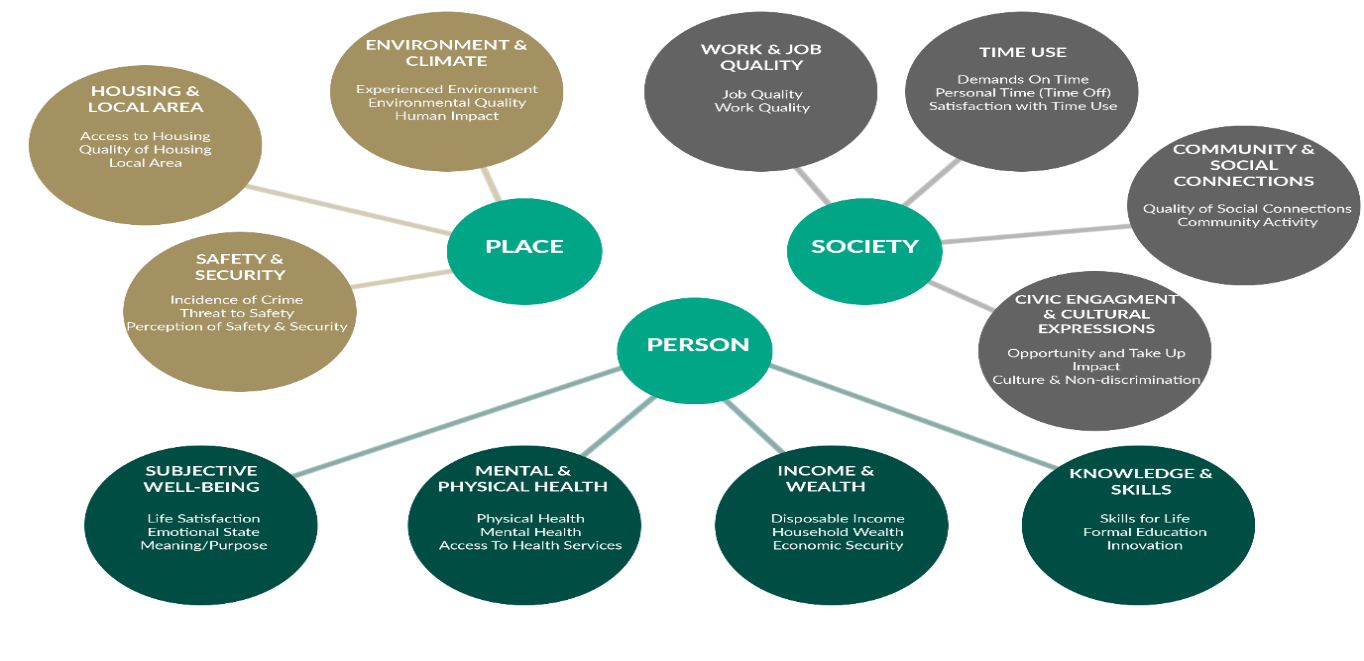 36
Section 7:Forthcoming releases and Summary of Q3 2021 LFS results
37
Forthcoming releases
Industrial Disputes (Q3 2021) – 30 November 2021
Monthly Unemployment Estimates (November 2021) –  1 December 2021
Earnings and Labour Costs (Q3 2021) – 01 December 2021
Labour Market Insights Bulletin (Q3 2021) – 01 December 2021
Live Register (November 2021) – 03 December 2021
LFS (Q4 2021) – To be confirmed
Earnings Analysis Using Administrative Data Sources or EAADS for 2019 and 2020 – To be confirmed
38
In summary….
Results for Q3 2021, like previous quarters, have been compiled according to ILO definitions and concepts
The effect of the further easing of Public Health restrictions in Q3 2021 is apparent from the results. Over the year, employment increased by 221,200 while unemployment decreased by 30,100 resulting in an increase of 191,100 in the overall labour force
In Q3 2021, seasonally adjusted employment was up 113,400 from Q2 2021 while unemployment was down 35,200
39
In summary….
The average number of hours actually worked each week in Q3 2021 was 77.1 million, up 6.0% or 4.3 million hours from a year earlier 
The results also show that for some sectors the hours worked were near or above Q3 2019 levels but for others differences still remain
Absences from work during the reference week were just over 303,000 in Q3 2021 compared to almost 254,000 in Q3 2020
40
Any questions?
41
Thank You.
Annex:Impact of COVID-19 on LFSILO Definitions and concepts IESS Regulation
43
COVID-19 and the Labour Force Survey (LFS)
The methodology in the Information Note published with the Q2 2020 LFS results in August 2020 still applies, please see link https://www.cso.ie/en/releasesandpublications/in/lfs/informationnote-implicationsofcovid-19onthelabourforcesurvey-quarter22020update/ 
COVID-19 continues to have a very significant impact on the data collection for the LFS
The Q3 2021 LFS results today adhere to the standard International Labour Organisation (ILO) criteria for calculating labour market estimates
44
ILO classification in the LFS
Employment (15-89 years)
Persons who worked in the week before the survey for one hour or more for payment or profit, including work on the family farm or business and all persons who were away from work during the reference week but had a job to which they could return to
45
Attachment to job
46
ILO classification in the LFS
Unemployment (15-74 years)
Persons who in the week before the survey, were 
without work – i.e. did not meet criteria to be classified as employed under ILO
available to start work within the next two weeks 
had taken specific steps, in the previous four weeks to find work
47
ILO classification and LFS
Inactive (15+ years)
All other persons
48
Integration of European Social Statistics (IESS) Regulation
New European regulation came into force on 01 January 2021
Implications for Irish Labour Market Statistics :
https://www.cso.ie/en/releasesandpublications/in/lfs/implicationsoftheimplementationoftheintegrationofeuropeansocialstatisticsiessframeworkregulationonlabourmarketstatisticsinirelandin2021/
Impact of the regulation on the LFS series:
https://www.cso.ie/en/releasesandpublications/ep/p-lfs/labourforcesurveyquarter12021/technicalnote/
The LFS questionnaires for Ireland up to Q4 2021 are available here: https://www.cso.ie/en/methods/surveyforms/labourforcesurvey/
49